Kể chuyện
Kiểm tra bài cũ:
Kể lại câu chuyện được chứng kiến hoặc
 tham gia thể hiện tình hữu nghị giữa
 nhân dân ta với nhân dân các nước?
Kể chuyện
Cây cỏ nước Nam
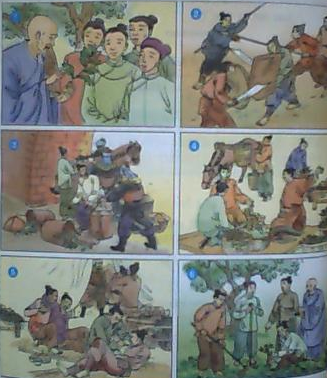 Kể chuyện
Cây cỏ nước Nam
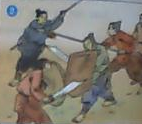 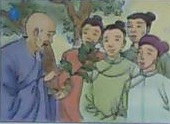 Quân dân nhà Trần tập luyện để chuẩn bị chống giặc Nguyên
Tuệ Tĩnh giảng giải cho học trò về cây cỏ nước Nam
Kể chuyện
Cây cỏ nước Nam
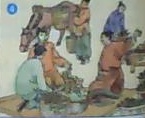 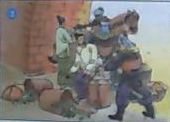 Quân dân nhà Trần chuẩn bị thuốc men cho cuộc chiến đấu
Nhà Nguyên cấm bán thuốc men cho nước ta
Kể chuyện
Cây cỏ nước Nam
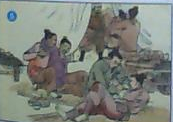 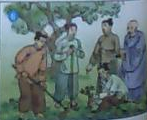 Cây cỏ nước Nam góp phần làm cho binh sĩ khoẻ mạnh
Tuệ Tĩnh và học trò phát triển cây thuốc Nam
Kể chuyện
Cây cỏ nước Nam
Ý nghĩa câu chuyện:
Ca ngợi danh y Tuệ Tĩnh đã biết yêu quý cây cỏ trên đất nước, hiểu giá trị của cây cỏ để làm thuốc chữa bệnh.